Перешкоди у спілкуванні
Міхєєва Анастасія11-П
Що таке бар'єр спілкування?
Бар'єр спілкування - це внутрішня перешкода психологічного характеру, що заважає людині успішно спілкуватися.
Бар'єри призводять до:
незадоволення

 міжособистісних конфліктів

стресів

непорозумінь тощо
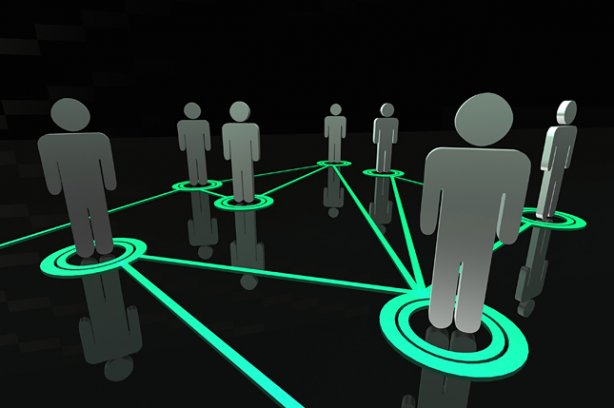 Бар'єр негативних емоцій
поганий настрій

 страх

провина

міжособистісні конфлікти
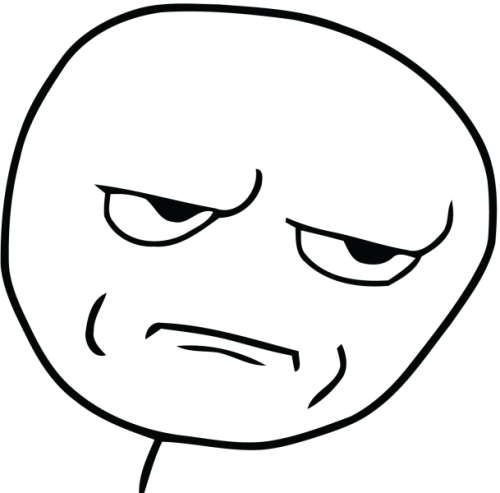 Мовний бар'єр
нерозуміння суті, змісту

знервованість
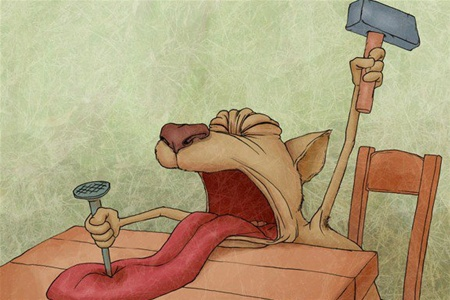 Бар'єр першого враження
Заважає контакту між співрозмовниками

формується неефективне ставлення до співрозмовника
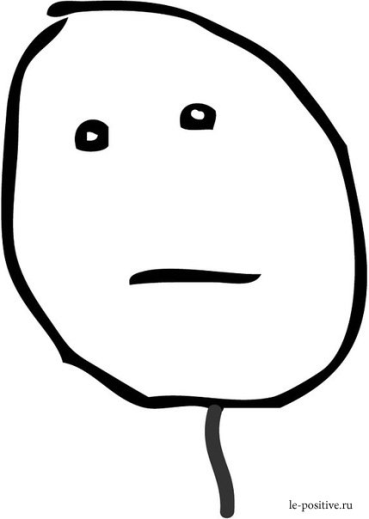 Бар'єри на шляху до ефективного спілкування та напрями їх подолання
Зовнішність людини
"Особистість є завжди продуктом біосоціальних умов, яка завдячує своїм виникненням біологічному впливу, отриманому від батьків, та соціальним умовам оточуючого середовища".
"Фізична врода може підняти самооцінку, рівень вимог і взагалі дати людині позитивне бачення світу, що сприяє успіху в найрізноманітніших галузях". С. Рей, відомий американський психолог
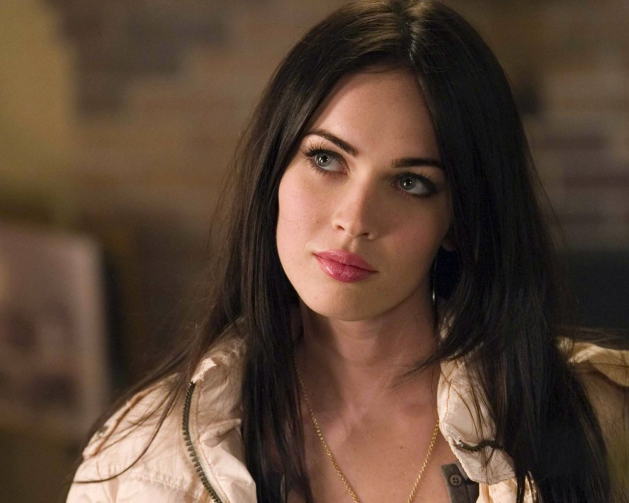 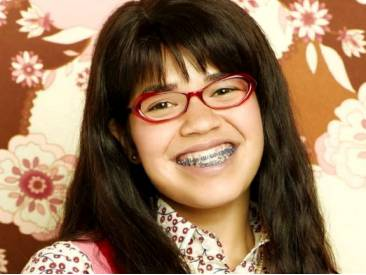 Вираз очей та обличчя
"Уста висловлюють думку людини, а обличчя – думку природи".

(А. Шопенгауер)
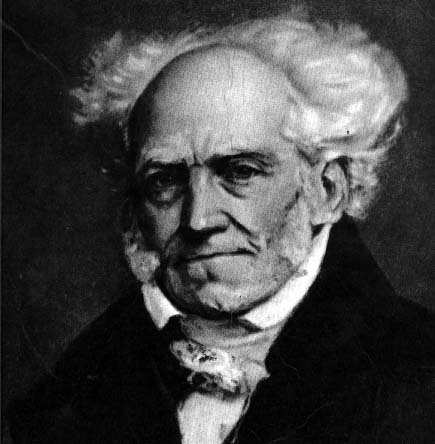 Інтелект
Мотиваційний бар'єр
Моральний бар'єр
Емоційний бар'єр
"Не змінюються лише наймудріші та найдурніші"

(Конфуцій)